55-6
This work is licensed under a Creative Commons Attribution-ShareAlike 4.0 International License.
Please add this statement to all the videos you create.
English Bible quotes are from the World English Bible US, which is in the public domain.
[Speaker Notes: Ch
55 Paul’s Arrest and Trials
1. Paul purifies himself – Acts 21:17-30 (Left Top)
2. Paul captured – Acts 21:31 – 22:29 (Center Top)
3. Paul before the Jewish Council – Acts 22:30 – 23:10 (Right Top)
4. God encourages Paul – Acts 23:11 (Right 2nd)
5. Conspiracy to kill Paul – Acts 23:12-22 (Right 3rd)
6. Paul escorted out of Jerusalem – Acts 23:23-35 (Bottom)
7. Paul before Felix – Acts 24:1-27 (Left near Bottom)
8. Paul before Festus – Acts 25:1-12 (Left Center)
9. Paul before Agrippa and Bernice – Acts 25:13 – 26:32 (Center)]
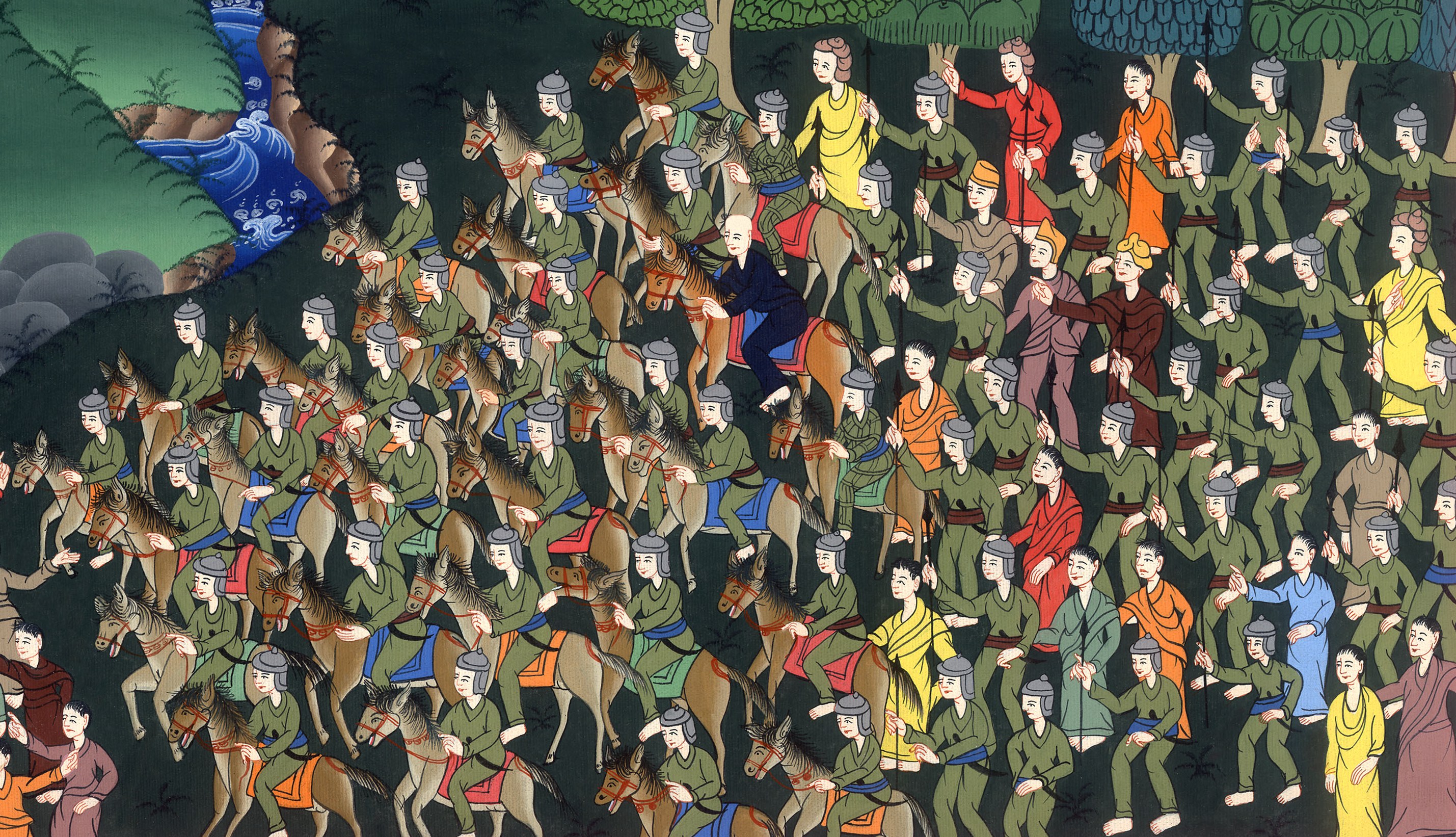 Paul escorted out of Jerusalem – Acts 23:23-35
Paul escorted out of Jerusalem – Acts 23:23-35
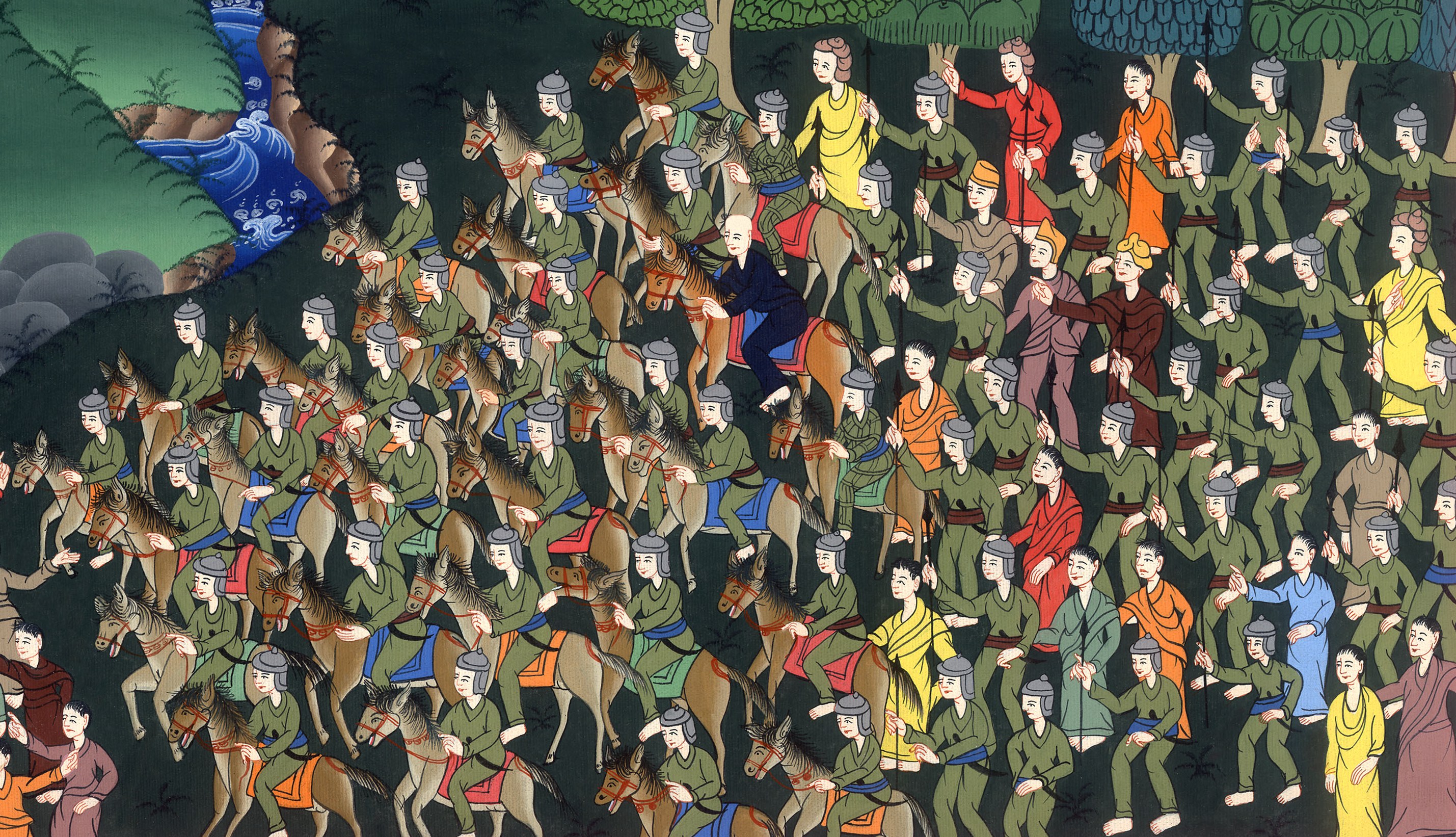 Paul escorted out of Jerusalem – Acts 23:23-35
Paul’s nephew had warned the commanding officer that there was a plan to kill Paul.
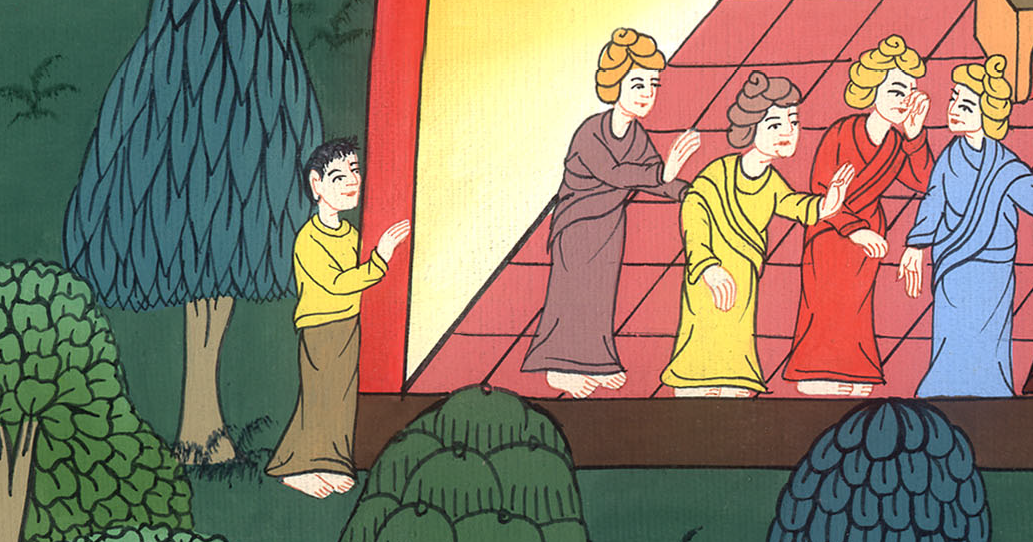 23The commanding officer called to himself two of the centurions, and said, “Prepare two hundred soldiers to go as far as Caesarea, with seventy horsemen and two hundred men armed with spears, at the third hour of the night.”
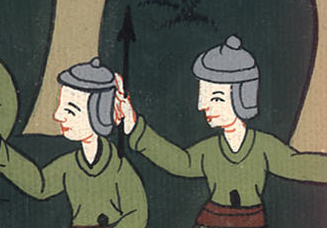 Acts 23:23
24He asked them to provide mounts, that they might set Paul on one, and bring him safely to Felix the governor.
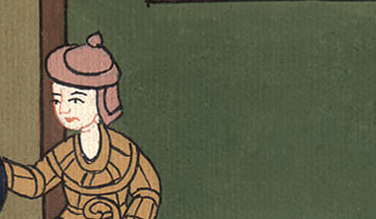 Acts 23:24
25He wrote a letter like this:
26“Claudius Lysias to the most excellent governor Felix: Greetings.
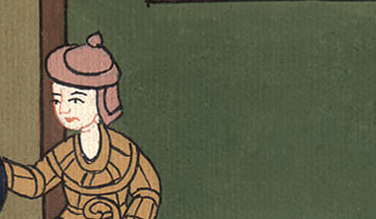 Acts 23:25,26
27“This man was seized by the Jews, and was about to be killed by them when I came with the soldiers and rescued him, having learned that he was a Roman.
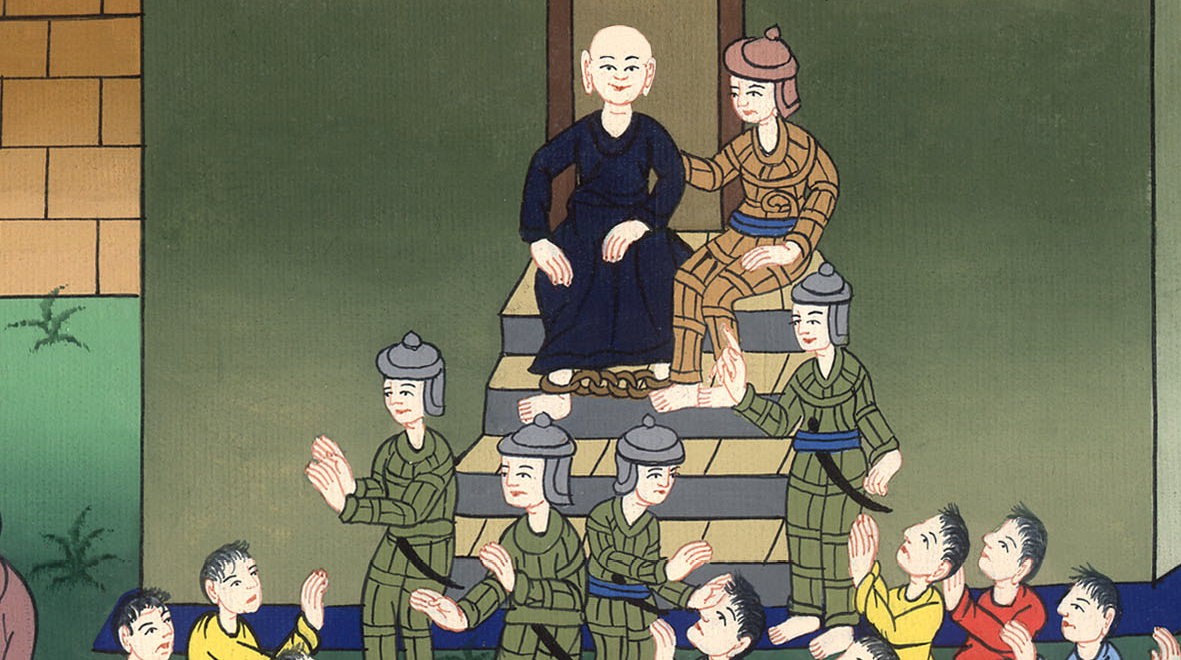 Acts 23:27
28Desiring to know the cause why they accused him, I brought him down to their council.
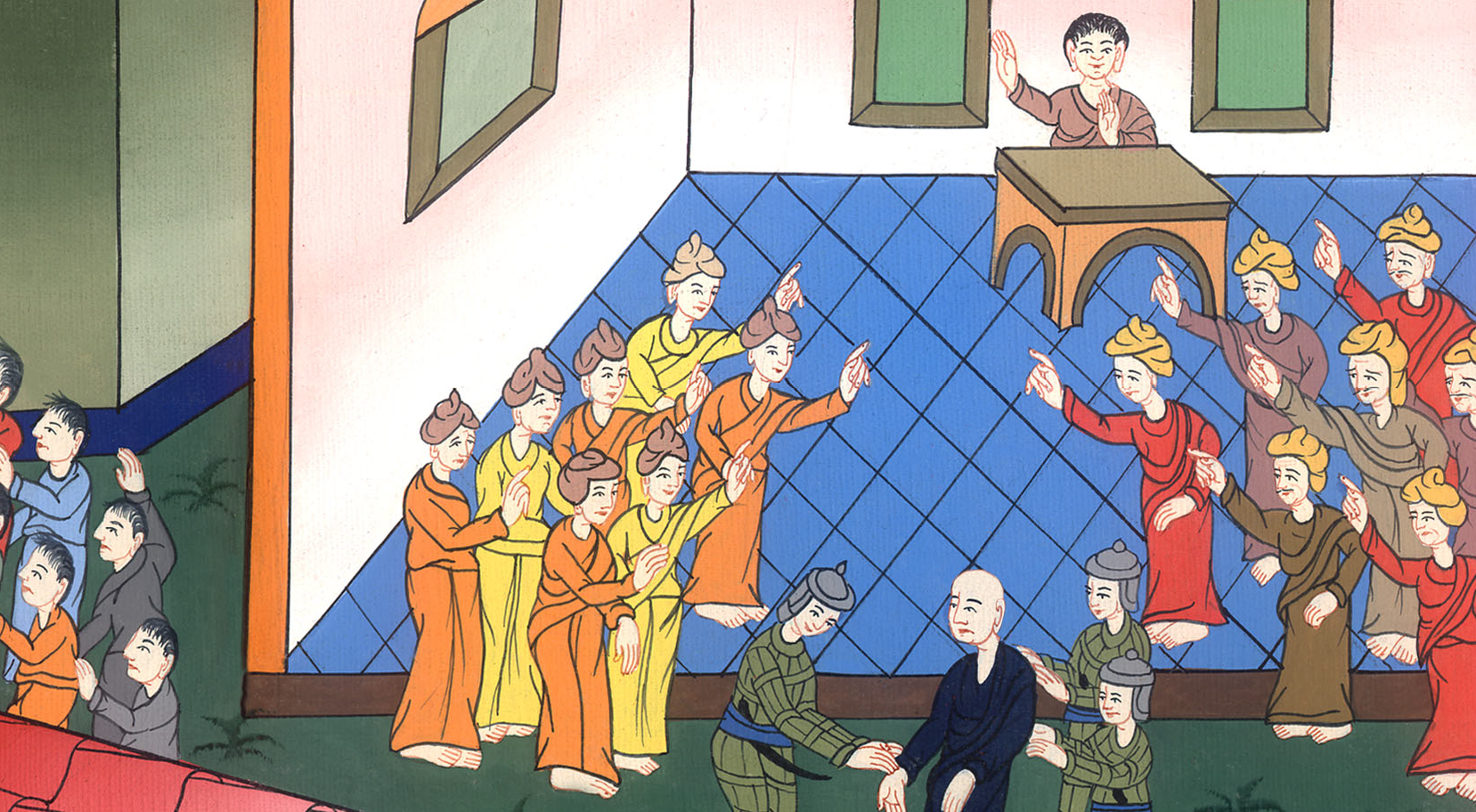 Acts 23:28
29I found him to be accused about questions of their law, but not to be charged with anything worthy of death or of imprisonment.
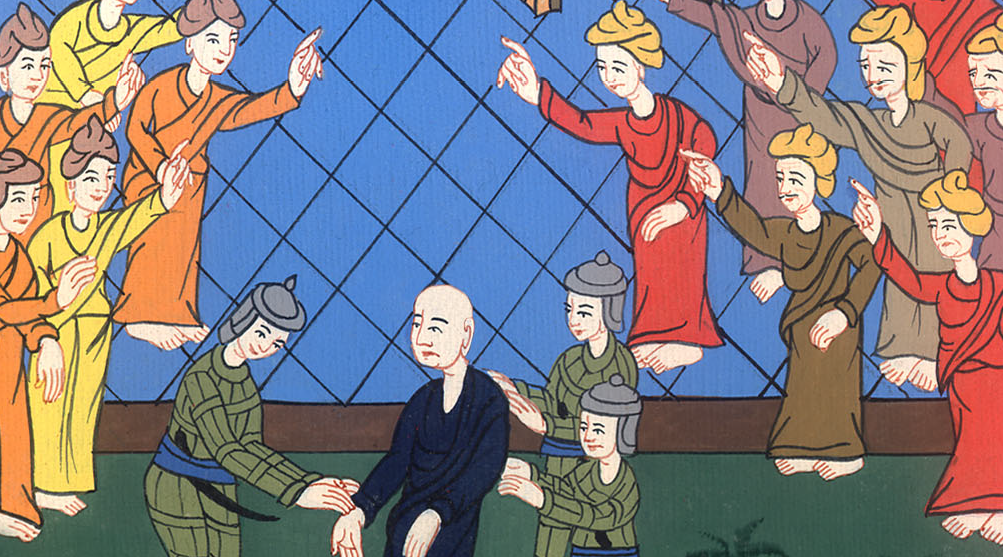 Acts 23:29
30When I was told that the Jews lay in wait for the man, I sent him to you immediately, charging his accusers also to bring their accusations against him before you. Farewell.”
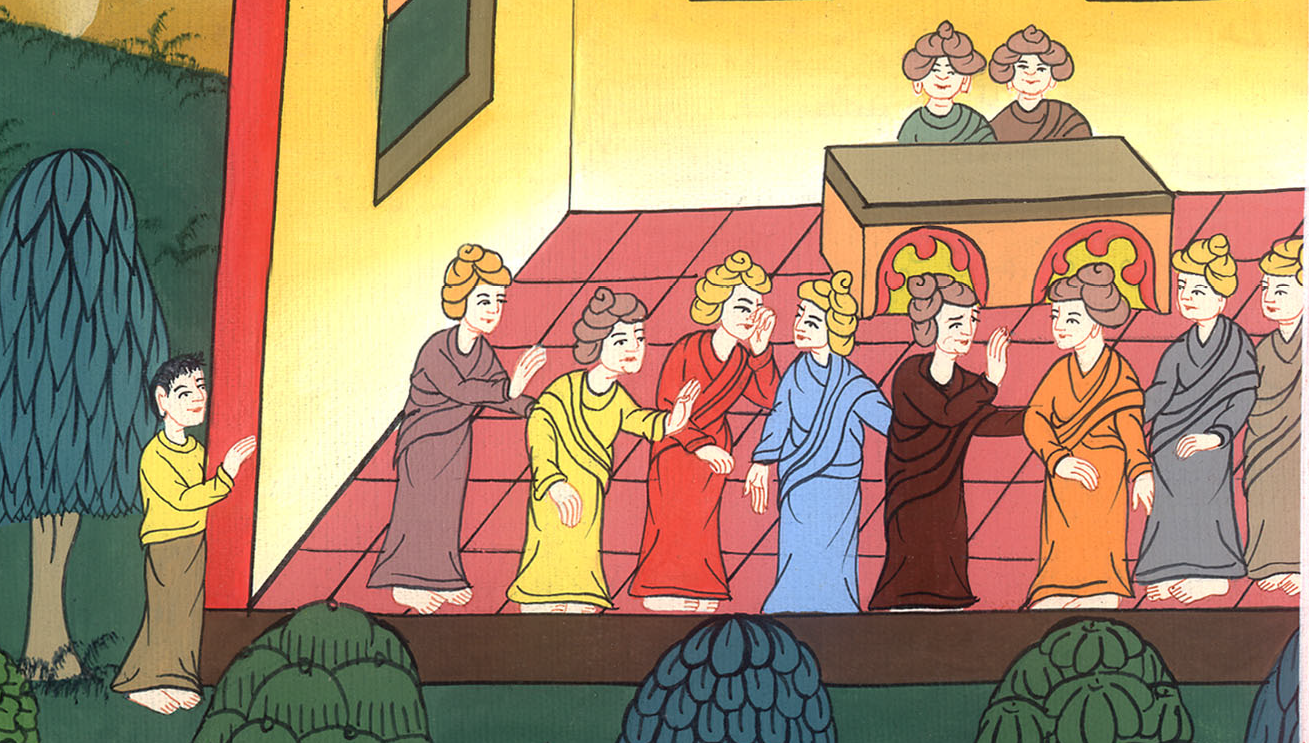 Acts 23:30
31So the soldiers, carrying out their orders, took Paul and brought him by night to Antipatris.
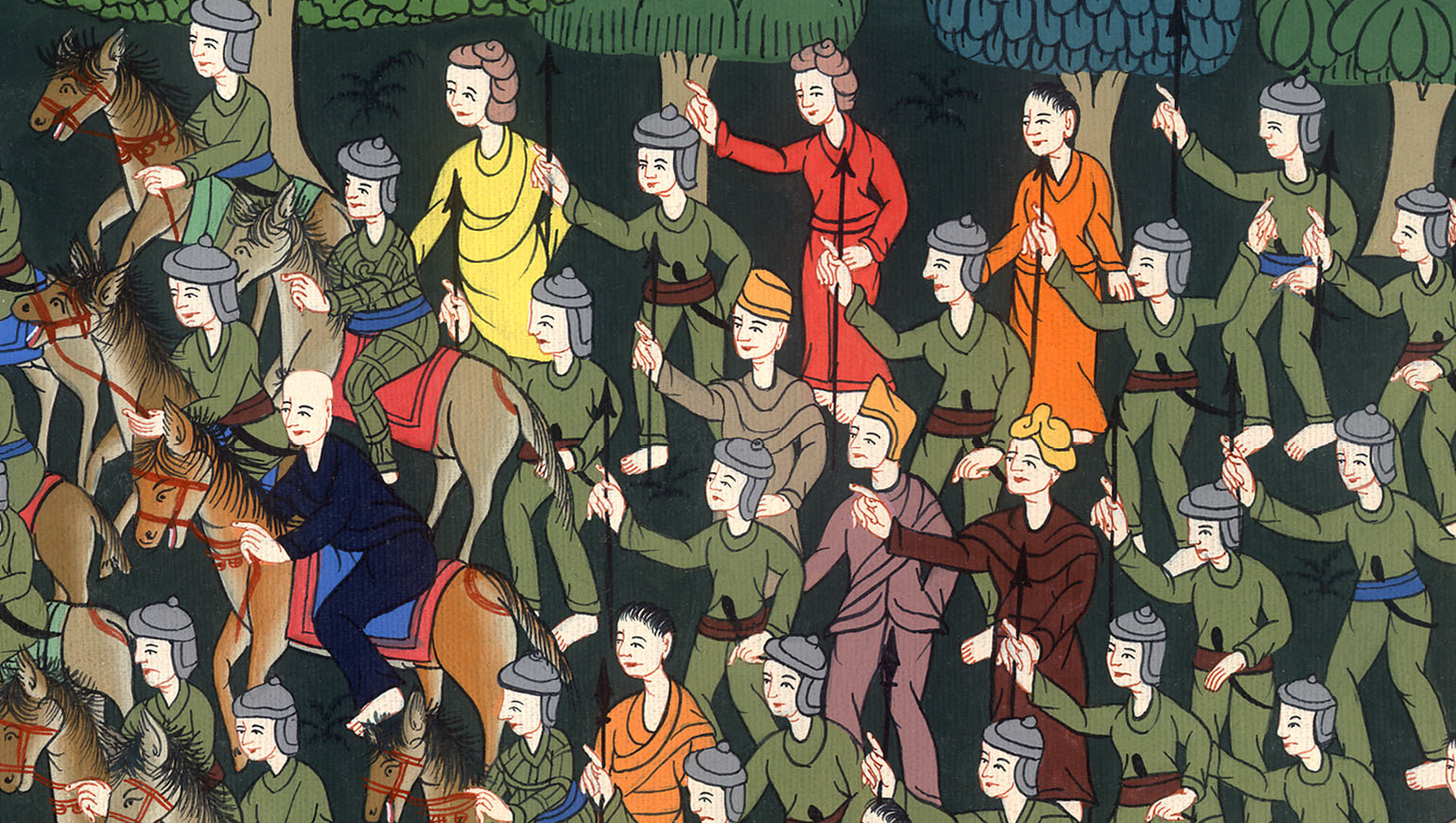 Acts 23:31
32But on the next day they left the horsemen to go with him, and returned to the barracks.
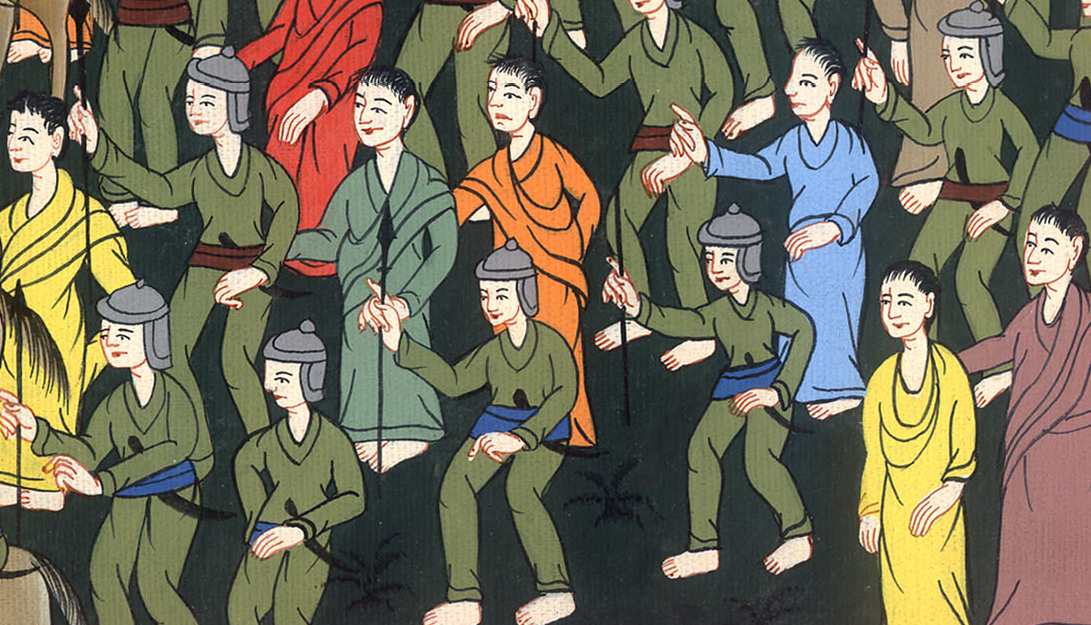 Acts 23:32
33When they came to Caesarea and delivered the letter to the governor, they also presented Paul to him.
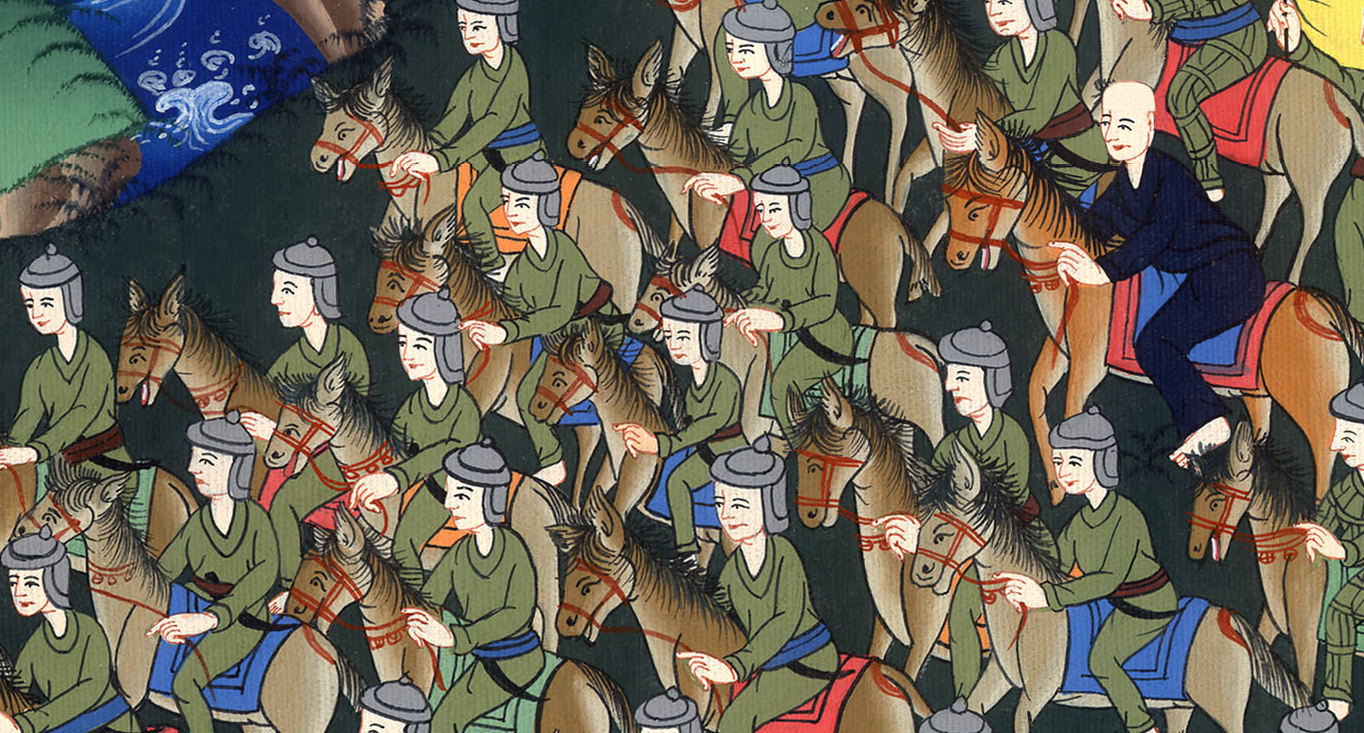 Acts 23:33
34When the governor had read it, he asked what province he was from. When he understood that he was from Cilicia.
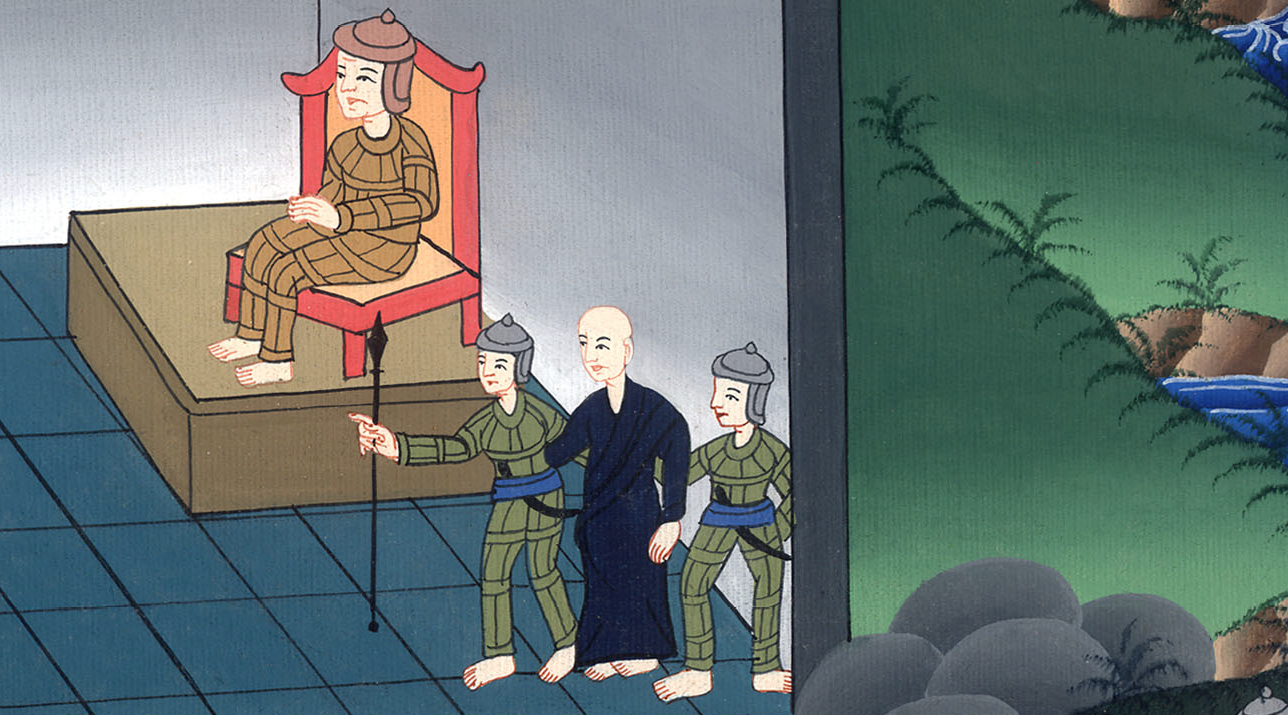 Acts 23:34
He said, 35“I will hear you fully when your accusers also arrive.” He commanded that he be kept in Herod’s palace.
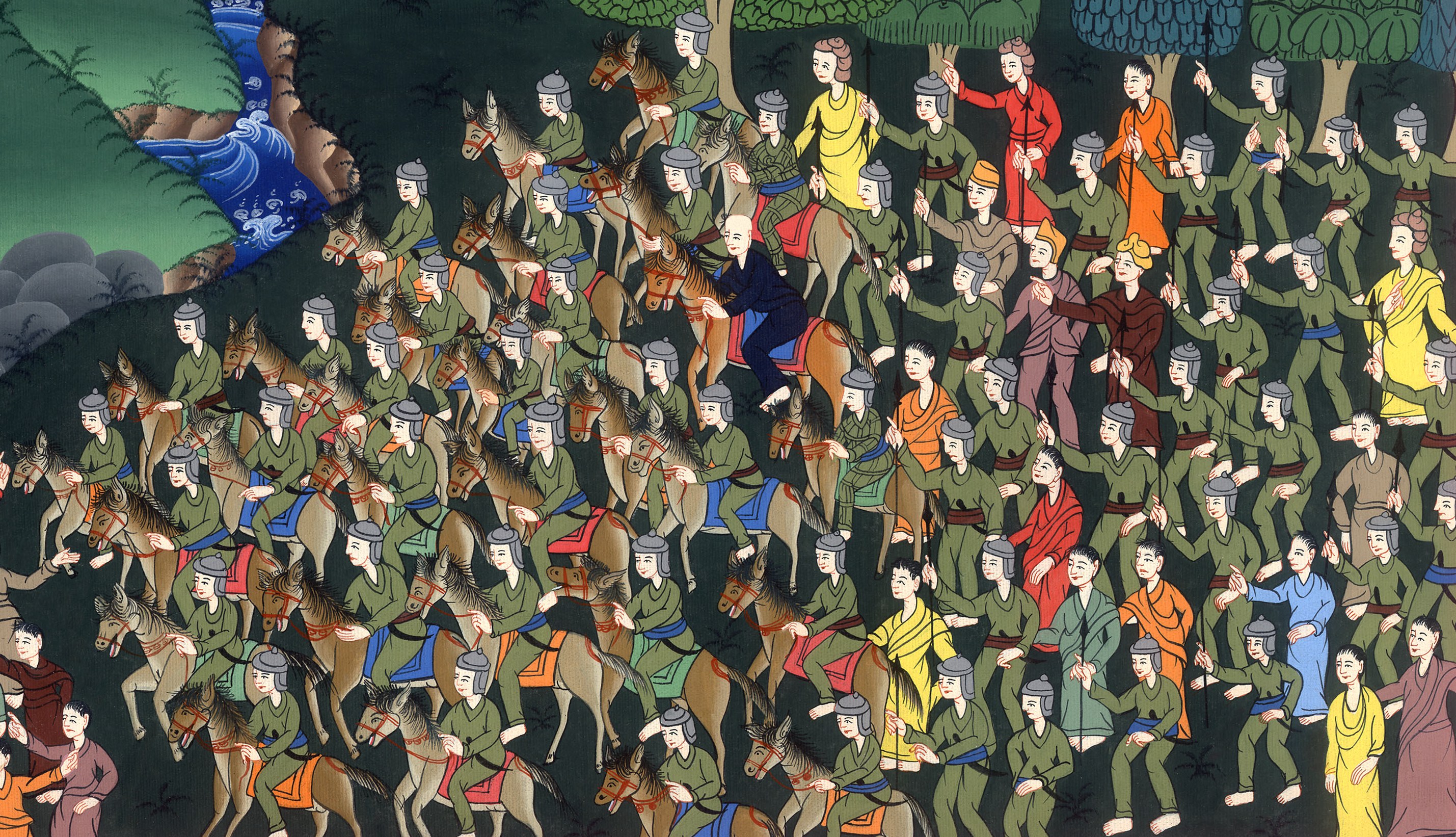 Acts 23:35